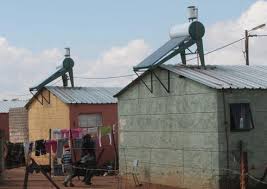 National Solar Water Heating Programme (NSWHP) progress update to Portfolio Committee on Mineral Resources and Energy (PPCMRE) scheduled

November 2022 

Jointly implemented by:
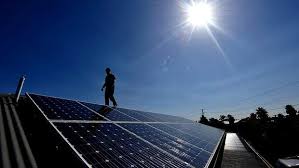 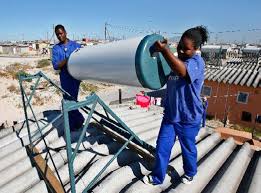 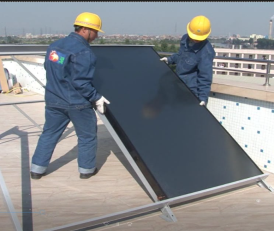 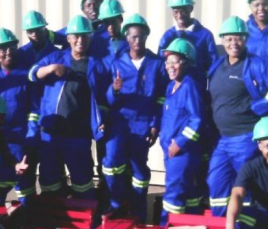 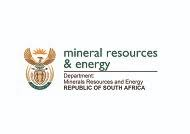 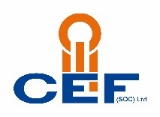 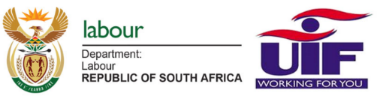 1
PRESENTATION OUTLINE
01
Abbreviations
Background  and Summary
02
03
Progress on storage of SWH
04
Installation  Progress
05
Stolen and Damaged Systems
06
Conclusion
2
ABBREVIATIONS
01
ABBREVIATIONS
Central Energy Fund - CEF
Department of Mineral Resources - DMR
Department of Mineral Resources and Energy - DMRE
Department of Energy - DOE
NATIONAL SOLAR WATER HEATER – NSWH
Nuclear Energy Corporation South Africa -NECSA
 Request For  Bid - RFB
Solar Water Heaters – SWHs
Strategic Fuel Fund - SFF
3
Background
BACKGROUND and SUMMARY
02
The Department procured 87 206 Baseline Systems from 12 local suppliers to be installed in 19  municipalities across South Africa as part of the National Solar Water Heater Programme (NSWHP). 
The NSWHP experienced significant delays in the early stages of implementation owing to several challenges in key activities.
The Department has moved 72 857 SWHs to municipalities and SOE facilities to curb the high storage costs.
About 14 349 SWH are still withheld by suppliers demanding additional storage fees and DMRE is in a legal process to retrieve without paying additional storage costs. 
Notwithstanding these challenges installation has commenced and to date 21 367 SWH systems installed out of over 38 921 that were earmarked for Phase 1.
4
Background
03
BACKGROUND and SUMMARY
Project Procurement for Phase 2 was put on hold due to the provisions of the PPPFA, particularly the Preferential Procurement Regulation, 2017 (Procurement Regulations) being declared invalid by the Constitutional Court on 16 February 2022, and the subsequent moratorium placed on all procurement processes from the date the judgment was handed down as per the NT advisory of 25 February 2022.
The Department and CEF initiated the procurement process for the installation of about 42 083
        remaining units in Phase 2.
Participating municipalities have been identified and framework agreements concluded. 
Technical feasibility studies have been concluded in participating municipalities. 
SWH baseline systems have been allocated and delivered to 15 out of the initial 19 Municipalities. 
Four municipalities : Ekurhuleni, Cape Town, Swartland, and Ndlambe have exited the programme.
Training of installer assistants  has commenced in various municipalities and a total of 846  have been trained out the planned 2 644. Training programme has been put on hold due to financial challenges
5
04
PROGRESS ON STORAGE
The Department has incurred fruitless and wasteful expenditure due to storage of SWH by the suppliers beyond the 120 days designated as free storage in the SWH Supply Agreement with the manufactures.
The Department took long to collect the manufactured SWH. 
The Department has instituted an investigation through National Treasury. NT appointed KPMG to conduct forensic investigation related to the fruitless and wasteful expenditure incurred by the Department as a result of delayed collection of manufactured SWH. 
KPMG has commenced the forensic investigation on SWH storage costs which is currently ongoing 
The Department awaits the outcome and is committed to implement the forensic investigation recommendations. 
The Portfolio Committee will be apprised of all relevant developments post the release of the KPMG report.
6
PROGRESS ON STORAGE
05
PROGRESS ON STORAGE
The Department is addressing the storage challenges for the procured Solar Water Heaters which resulted in significant fruitless and wasteful expenditure. The following has been done:-
The Department procured 87 206 SWH and  has removed 72 857 SWHs  from the Suppliers.
A total of 14349 SWH are still held by suppliers for various reasons and arbitration is in progress. 
Out of the 72 857 removed from Suppliers, 62 757 SWH were delivered  directly to municipalities storage facilities and 10 100 SWH are stored at SFF and Necsa respectively. 
Out of the units at SFF 5100 SWH base line systems are in the process of disposal to various institutions. 
The Department is in consultation with City Power which has expressed an interest to off take 20 000 SWH to install on new RDP houses and  as part of repair and replace of the SWH installed during the Eskom SWH project. 
The units to be allocated to City Power will be from the units designated for Ndlambe, Ekurhuleni, City of Cape Town and Swartland (these municipalities have terminated the NSWH Framework Agreement) and other municipalities unable to take full complements allocated or have challenges.
7
RECONCILIATION AND LOCATION OF SWH PROCURED
06
8
LEGAL CHALLENGES
07
The Department has been involved in legal battles with 6 of the suppliers who have demanded different issues ranging from additional storage costs, demand to increase storage rates and differences in calculating storage fees. 
The suppliers have with held 14 349 as a results 
Solid State Power (SSP)  case has been completed and the DMRE won the case where SSP was claiming in excess of R44 million for additional storage cost. SSP lost the case and was only awarded warranty money which we had withheld and DMRE had to pay the legal fees of both parties.
All other cases are pending and DMRE is confident that the result will be mainly positive.
9
INSTALLATION PROGRESS
08
A total of 87 206 Baseline Systems were procured through five bid categories.
About  206 SWHs were installed in a pilot project in Nelson Mandela Bay Metropolitan  and 150 SWHs were installed in Sol Plaatje Municipality as part of the repair and replace component of the NSWHP by the IPP Office on behalf of the Central Energy Fund (CEF). Total available for installation is 86 856 SWH. 
The installation of SWHs has been divided into two phases.
In Phase 1, of the project, a total of  38921 (about 33%) baseline systems were allocated to the appointed installation service providers, split between the DMRE and CEF.
The units were allocated in 18 Municipalities. At present 21 367 have been installed. 
Phase 2 is planned for 42 083 installations.
10
09
INSTALLATION PROGRESS FOR PHASE 1
11
10
PHASE 1 INSTALLATION CHALLENGES
ACCELERATION PLAN AND CORRECTIVE MEASURES
A total of 21 367 out of 38 921 SWHs have been installed under Phase 1  and I (a)  in  nine (9) municipalities. 
However the following challenges were experienced:

Manufacturers refusing to conduct PST until payments are made
Procurement of consumables for both PST and full installation.
Manufacturers refusing to supply missing and faulty components 
Delays in the submission of beneficiary list by municipalities to address the outcome of TFA, e.g. asbestos houses.
Municipalities' demands on only commencing installation when Learner training is completed. 
Demand for 30% of the project to be allocated to local business and community disruptions. 
Disputes with about 6 suppliers who became uncooperative and refused to supply components or provide training.
Four municipalities withdrew from the programme.
12
ION ACCELERATION PLAN AND CORRECTIVE MEASURES
PHASE 2 INSTALLATION PREPARATION
11
A total of 42 083 systems are planned to be installed during phase 2:

The plan is to conclude Phase2 installation by the end of September 2
The Moratorium on Procurement resulting from a Constitutional Court declaration on PPPFA negatively affected our plans.
The procurement of service providers is underway.
The target is to appoint more service providers to improve throughput.
Plans for the procurement of additional components is also underway.
The beneficiary list is being finalised by the Municipalities and some have submitted.
13
12
PHASE 2 ALLOCATION
14
13
STOLEN AND DAMAGED SYSTEMS
Some of the SWH system stored in various facilities have been vandalised and components especially copper pipes stolen. 
Most of the incidents have been reported to police and case number submitted to the Department. 
Investigations are pending but no case has been finalised. 
As installation progresses some of the systems have been damaged. 
The affected municipalities are Polokwane, JB Marks, City of Matlosana, Matzikama, Sol Plaatjie, Bitou , Cape Agalhus and Makana municipality.
15
CCELERATION PLAN AND CORRECTIVE MEASURES
CONCLUSION
14
Notes progress in implementation of the NSWHP.
Notes that storage challenges have been significantly addressed
Training of installer assistants had gained momentum, but lack of funding has put programme on hold. 
The Department is in arbitration process with  five suppliers, four of which are withholding SWH baseline systems fully paid for by the Department. 
Phase two implementation is under bid evaluation and the Department anticipates installation to be completed in 2023. 
Assert disposal of 5 100 SWH baseline systems from Itakane/Isolar under consideration(under liquidation) .
Arbitration process to recover units with  other suppliers is underway.
We have alerted police and municipalities to enhance security measures..
16
Thank you
17